AUTORSKO PRAVO I  CITIRANJE IZVORA
AUTOR I AUTORSKO PRAVO
Riječ autor dolazi od latinske riječi –auctor, a znači
  stvaratelj, tvorac djela odnosno intelektualne tvorevine.
Autorima se smatraju: pisci, slikari, kipari, crtači,  skladatelji, koreografi, arhitekti, fotografi, industrijski  dizajneri, filmski redatelji, kartografi, i dr.
Autorsko pravo je skup pravnih normi koje štite autora i njegovo  djelo (Hrvatski enciklopedijski  rječnik, 2002.)
Temeljno  ljudsko pravo kao i sloboda govora (Horvat i
Živković, 2013.)
Autorsko pravo traje za života autora i 70 godina nakon
smrti (Zakon o autorskom pravu i srodnim  pravima, 2003.)
ZAKON O AUTORSKIM PRAVIMA  I  SRODNIM PRAVIMA
Zakonska zaštita autorskog djela kao što su:
jezična i glazbena djela
dramska i dramsko-glazbena djela
koreografska i pantomimska djela
djela likovne umjetnosti i arhitekture
fotografska i kartografska djela
audiovizualna djela
Štiti nositelja prava i njegovo djelo od:
Neovlaštenog kopiranja i distribuiranja (youtube)
Javnog izvođenja i prerađivanja...
Prema Zakonu:
fabule i zapleti nisu zaštićeni, zaštićen je samo način na koji  ih autor koristi (npr. samo je jedna originalna Pepeljuga, a više  verzija)

ŠTITI SE SAMO ORIGINALAN IZRAŽAJ DJELA
Što je autorsko pravo?
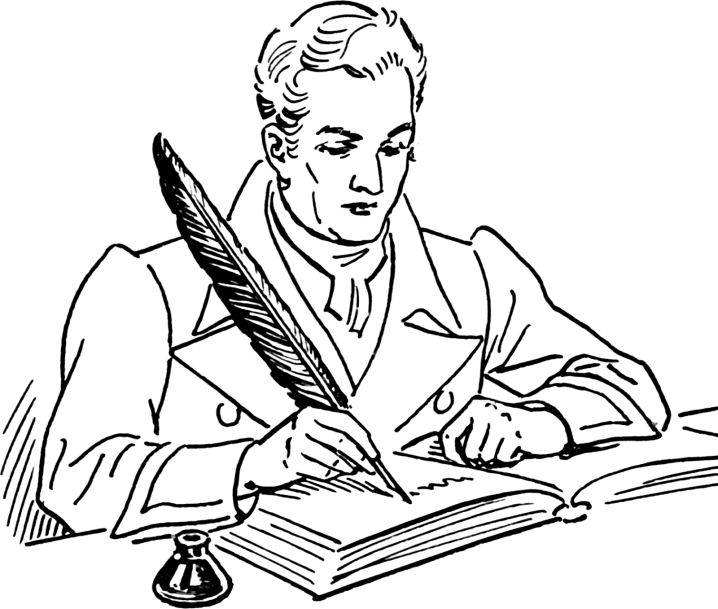 KAKO PREPOZNATI AUTORSKO DJELO?
Navedeno je autorovo ime

Autor - osoba čije su ime, pseudonim, umjetnički
znak ili kod označeni na djelu
Dnevne vijesti objavljene su u sredstvima javnog  priopćavanja (radio, TV, novine, …) → NIJE  autorsko djelo!
PLAGIJAT
ČESTO svjesno / namjerno preuzimanje tuđeg djela u cijelosti (ili dio) bez
navođenja izvora i imena autora, te predstavljanje kao svojeg rada
〓 PLAGIJAT (lat. Plagiarius - kradljivac ljudi)
〓 kršenje zakona i kažnjava se kao kazneno djelo
Primjeri plagijata:
Predstavljanje tuđeg rada kao svojeg
Navođenjem tuđih riječi bez znaka citiranja
Pogrešnim navođenjem tuđeg rada
Tekst nije jedina stvar koja može biti plagijat.
To mogu biti i slike, grafike, karte, crteži, video, glazba…
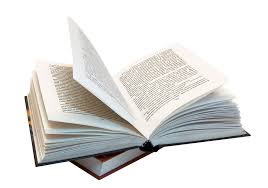 Koristiti se mogu samo dijelovi autorskih djela ali...
samo u slučaju PARAFRAZA ili CITIRANJA.
Zakon dopušta citiranje jer...
ne treba tražiti dopuštenje autora.
ne treba platiti naknadu autoru.
ALI uvijek se treba navesti izvor citata i autora.
CITAT
„Izvadak iz teksta koji se točno prenosi, navodi od riječi do
riječi” (Hrvatski enciklopedijski rječnik, 2002.)
Citat koji se izravno prenosi iz teksta drugog autora stavlja se u
navodnike ""
PARAFRAZA
 Prepričavanje, opisivanje misli drugim ili jasnijim riječima (Hrvatski  enciklopedijski rječnik 2002.)
prepričavanje svojim riječima, prepričavanje tuđih tekstova, misli i sl.
razrada tuđe muzičke teme (Grč.)
 Ako kažemo: “Prema Bibliji...” tada to nije plagijat nego parafraziranje.  (Bratoljub Klaić, Rječnik stranih riječi, Nakladni zavod Matice hrvatske,
Zagreb, 1990., str. 1005.)
9
KAKO PRAVILNO NAVESTI IZVOR LITERATURE?
U akademskom svijetu još uvijek ne postoji jedinstveni  način!

Trenutno je važeći način citiranja prema:

Hrvatski pravopis. 2013. Institut za hrvatski jezik i  jezikoslovlje. Zagreb

Link na pravilno navođenje izvora literature:
http://pravopis.hr/pravilo/bibliografske-jedinice/87/
NAČINI CITIRANJA
SVRHA JE CITIRANJA  DOVESTI ČITATELJA DO ISTINITE INFORMACIJE
Na kraju rada (Popis)
u popisu literature  tj. bibliografiji /  referencama
po abecedi sređeni i/ili
numerirani popis literature
U tekstu
u zagradama
(Gabelica, M.; Težak, D..
2018.)
ili u pozivnim bilješkama tj.
fusnotama*1
1. Gabelica, M.; Težak, D.  2018. Kreativni pristup lektiri.  UFZG, str. 55
NA KRAJU SVOG RADA, PLAKATA, POSTERA NAVODIMO  POPIS LITERATURE PREMA ABECEDI
Horvat, Aleksandra; Živković, Danijela. 2013.
Knjižnice i autorsko pravo. Hrvatska sveučilišna
naklada. Zagreb.
Jelačić Bužimski, Dubravko.2005. Balkanska mafija.
Alfa. Zagreb
Peroci, Ela. 2008. Priče za laku noć. Mozaik knjiga.
Zagreb.
KAKO NAVESTI POPIS LITERATURE?(HRVATSKI PRAVOPIS, 2013.)
KNJIGA – JEDAN AUTOR:

Prezime, ime autora. Godina. Naslov. Izdavač. Mjesto izdanja.
npr. Šimunović, Dinko. 2007. Alkar. Ex libris. Zagreb.
DO TRI AUTORA:
Prezime, ime autora; prezime, ime autora; prezime, ime autora. Godina. Naslov. Izdavač. Mjesto izdanja
npr. Vukušić, Stjepan; Zoričić, Ivan; Vukušić, Marija. 2007. Naglasak u hrvatskom književnom jeziku. Nakladni zavod
Globus. Zagreb.

VIŠE AUTORA:
Prezime, ime prvog autora i dr. Godina. Naslov. Izdavač. Mjesto izdanja.
npr. Boban, Marcela i dr. 2013. Hrvatski jezik 7: radna bilježnica hrvatskog jezika za 7. razred osnovne škole. Profil. Zagreb.
BEZ PODATAKA O AUTORU:
Naslov. Godina. Urednik. Izdavač. Mjesto izdanja.
npr. Enciklopedija prirode. 1999. Ur. Rebić, Adalbert. Leksikografski zavod Miroslav Krleža. Zagreb.
KAKO NAVESTI POPIS LITERATURE?(HRVATSKI PRAVOPIS, 2013.)
POGLAVLJE U ZBORNIKU:
Prezime, ime autora. Godina. Naslov poglavlja: Naslov zbornika. Urednik. Izdavač. Mjesto
izdanja.
npr. Horvat, Vladimir. 1994. Jezikoslovno djelovanje mladoga Bartola Kašića. Bartol Kašić : zbornik
radova o životu i djelu. Ur. Kolumbić, Nikica. Hrvatsko filološko društvo. Zadar.


ČASOPIS:
Prezime, ime autora. Godina. Naslov članka. Naziv časopisa, volumen/godište. Broj
stranica.
npr. Raos, Nenad. 2014. Ljudi na Suncu. Priroda. 2/2014. 46-47.
KAKO NAVESTI POPIS LITERATURE?(HRVATSKI PRAVOPIS, 2013.)
INTERNETSKI IZVORI:
Prezime, ime autora. Godina. Naslov. URL: (datum pristupanja).  Ili:  Naslov. Godina. URL: (datum pristupanja)
npr. Zakon o autorskom pravu i srodnim pravima. 2003. URL:  http://www.zakon.hr/z/106/Zakon-o-autorskom-pravu-i-srodnim-pravima  (pristupljeno 22. travnja 2014.).
PRIČE ZA LAKU NOĆ
PEROCI, ELA. 2008. PRIČE ZA  LAKU NOĆ. MOZAIK KNJIGA.  ZAGREB.
DJECA I MEDIJI
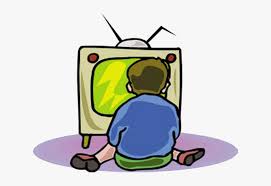 ILIŠIN, VLASTA; MARINOVIĆ  BOBINAC, ANKICA; RADIN,  FURIO. 2001. DJECA I MEDIJI.  DRŽAVNI ZAVOD ZA  ZAŠTITU OBITELJI,  MATERINSTVA I MLADEŽI.  ZAGREB.
VELIKA KNJIGA ZNANJA
VELIKA KNJIGA ZNANJA. 2001. UR. BARIĆ,
VERA. ZNANJE. ZAGREB.
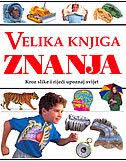 PROBAJTE SAMI CITIRATI NEKO DJELO(IZVOR) …
POPIS LITERATURE KOJU JE KNJIŽNIČARKA KORISTILA U RADU
Autorska prava na youtubeu. URL: http://www.youtube.com/yt/copyright/hr/
(pristupljeno  7.4..2020.)
Frelih, Rahela. 2011. Citiranje u znanstvenim i stručnim radovima. Diplomski rad.
Filozofski fakultet. Zagreb
Horvat, Aleksandra; Živković, Danijela. 2013. Knjižnice i autorsko pravo. Hrvatska  sveučilišna naklada. Zagreb.
Hrvatski enciklopedijski rječnik. 2002. Novi Liber. Zagreb.
Hrvatski pravopis. 2013. Institut za hrvatski jezik i jezikoslovlje. Zagreb.
Janović, Tomislav. 2009. Citiranje, parafraziranje i upućivanje na izvore u akademskim  tekstovima. Nastavni materijal za kolegij Akademsko pisanje. Sveučilište u Zadru.
Zadar.
O autorskom pravu. 2012. URL: http://www.zamp.hr/autorsko-pravo/o-autorskom-  pravu/pregled/467/o-autorskom-pravu (pristupljeno  7.4..2020.).
Zakon o autorskom pravu i srodnim pravima. 2003. URL:
http://www.zakon.hr/z/106/Zakon-o-autorskom-pravu-i-srodnim-pravima.  (pristupljeno 7.4..2020.)
HVALA NA PAŽNJI!
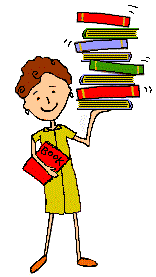 KNJIŽNICA OŠ PUČIŠĆA
travanj  2020.